Operating Systems and Systems Programming
CS162 Teaching Staff
Who am I?
Wesley Chow
chowwesley@berkeley.edu

Office Hours
This and Next Week:  12 - 2 Friday @ 411 SODA
After that: Monday, TBD
Administrivia…
No electronics in section please!
Register on Piazza!
Start getting to know Nachos and setting up your environment
Group Signup by 1/31 11:59 PM
Finalize preference of discussion sections (give at least 3 choices)
All project members MUST attend same discussion section!!
[Speaker Notes: Read the nachos walkthrough (every word!), look through the code, then read the walkthrough again.]
Project Goals
Learn to work in teams 
Use good engineering practices
Version control, collaboration
Requirements specification
Design Document
Implementation 
Testing
[Performance, reliability, ...] analysis 
Understand lecture concepts at the implementation level
[Speaker Notes: Req doc: What is the purpose? Who will use it? How will they use it and why? What should be the inputs and outputs, in what formats?

Design Document:
State the purpose of your project/sub-system, use cases
Define the high level entities in your design (system architecture)
For each entity, define the low level design
-- Usage, Configuration, Model and Interaction
Benefits, assumptions, risks/issues

Testing: Unit Testing on a per component level, regression testing]
Good Project Lifetime
Day 0: Project released on course webpage 
Day 1 ‐ 13: Team meets, discusses and breaks up work on design and necessary prototyping 
Day 14: Initial design document due– Team reviews the document with TA 
Day 15: Implementation begins 
Day 20: Implementation is finished. Team switches to writing test cases. Design doc has been updated to reflect the implementation. 
Day 21: Iteration and performance analysis. 
Day 23: Team puts finishing touches on write up and gets to bed early.
A Note on Version Control
Course provided SVN
Private Github/Assembla/BitBucket account
Inst Git

Use what you prefer!
A computer boot sequence
T1
Application
Application
Application
Application
T2
T3
T4
Operating System
Memory Mgmt
File Systems
Scheduler
….
Networks
Boot Loader
BIOS
Hardware
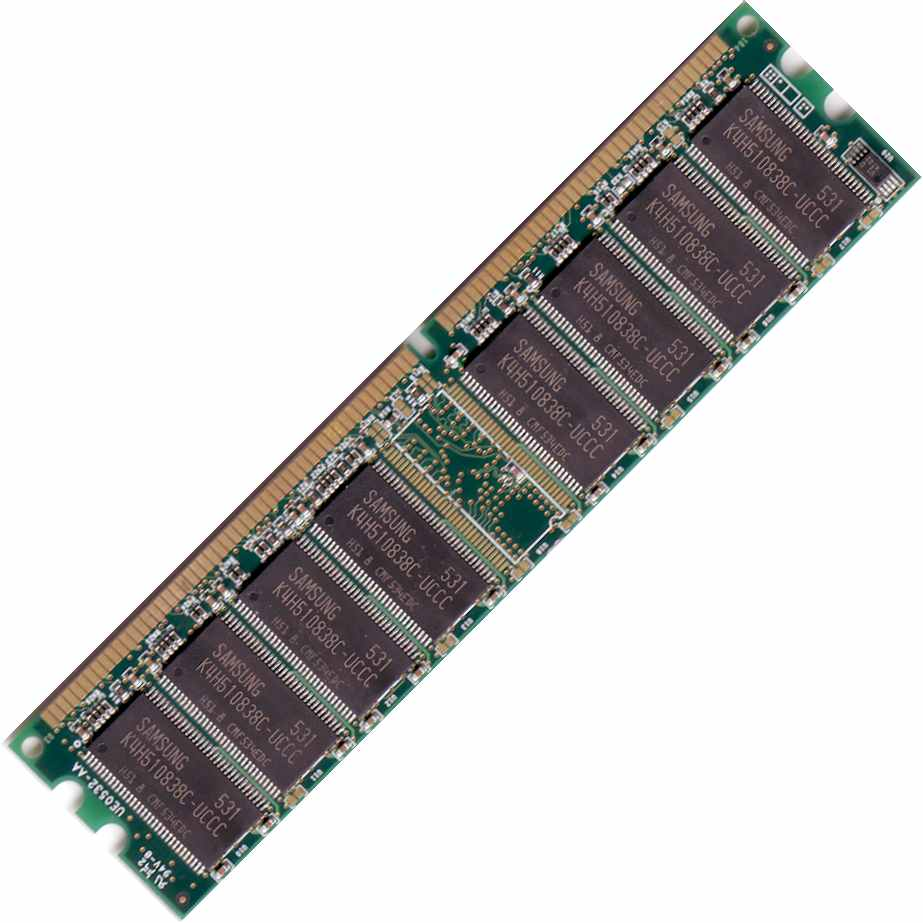 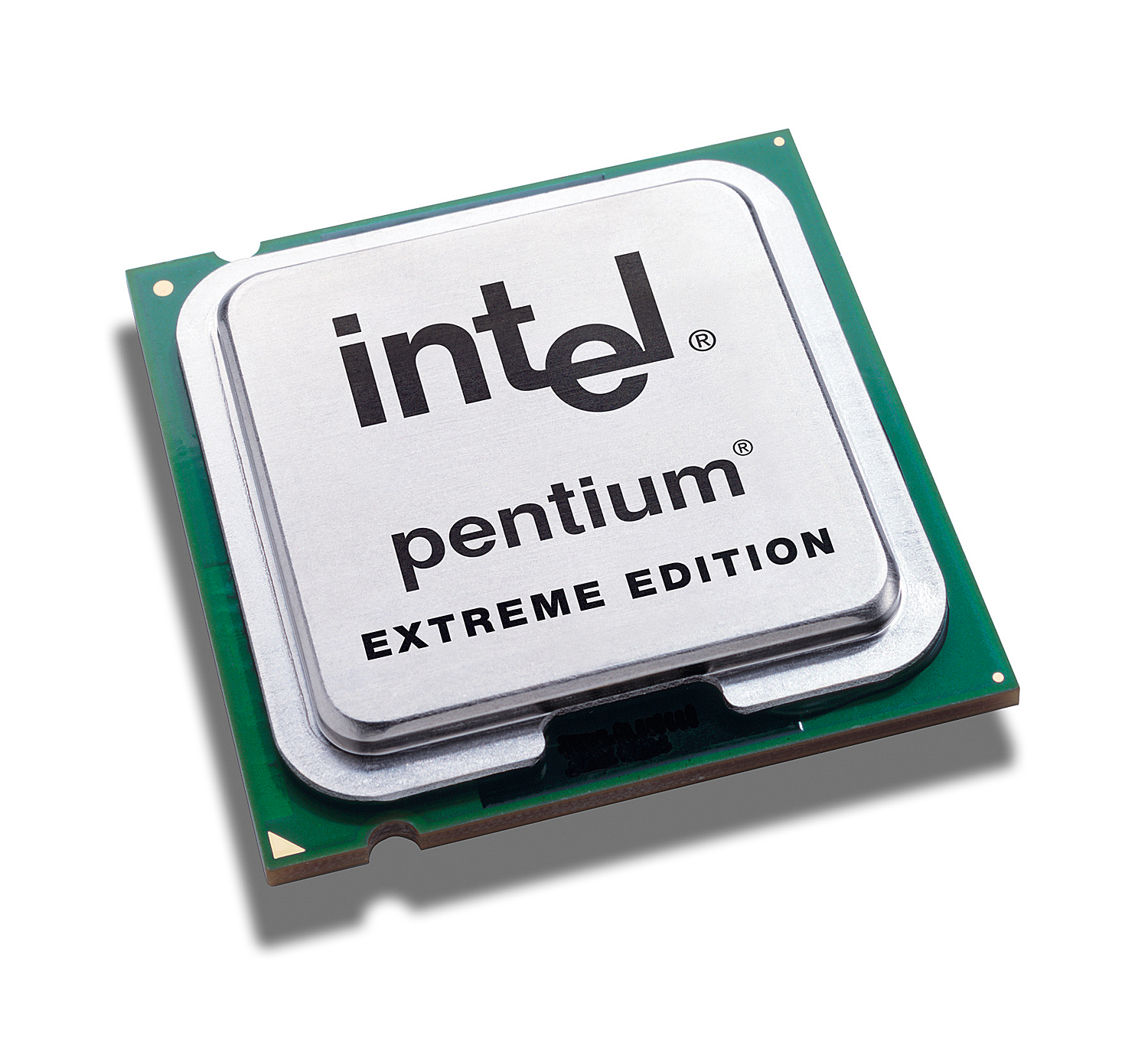 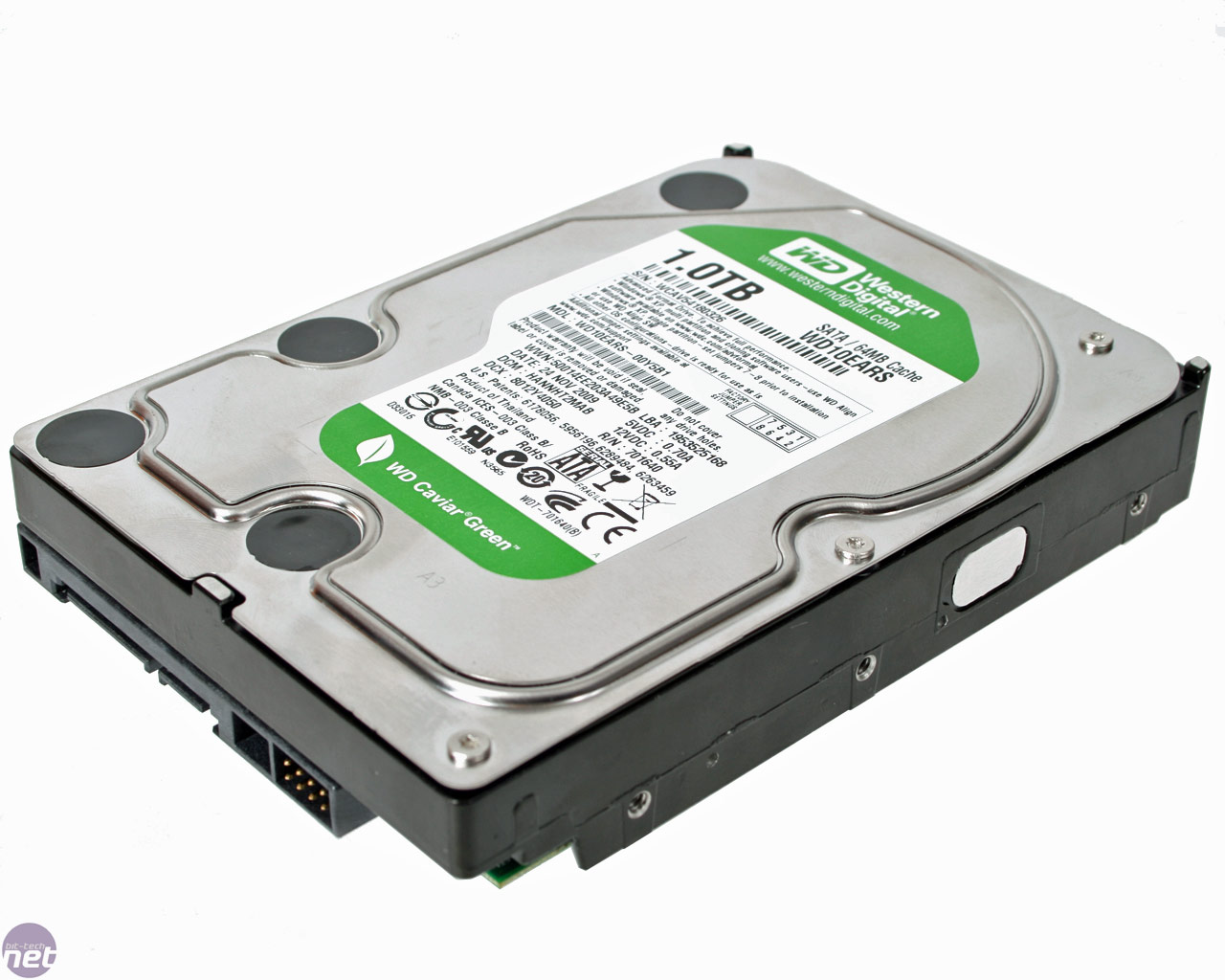 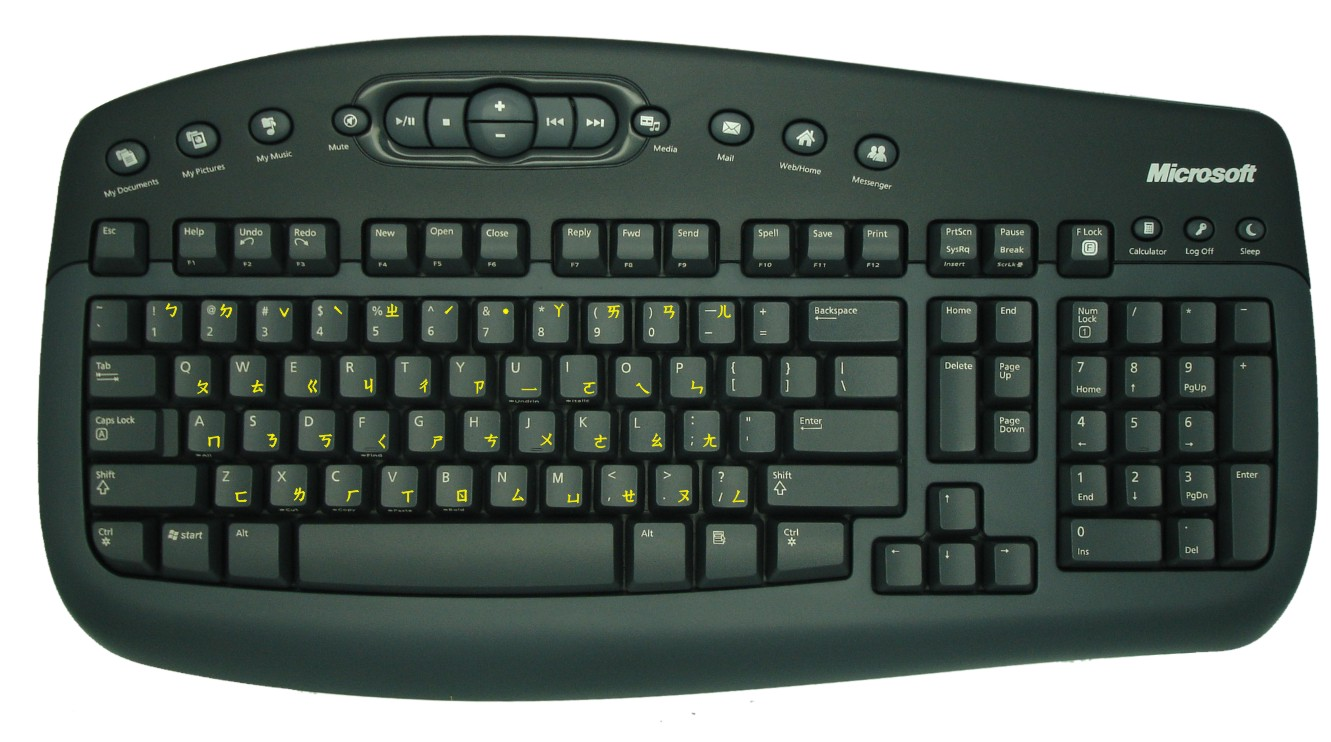 [Speaker Notes: What is an operating system?

Main idea is to tell them how many interacting and co-operating components there are!]
Project 1: Thread Programming
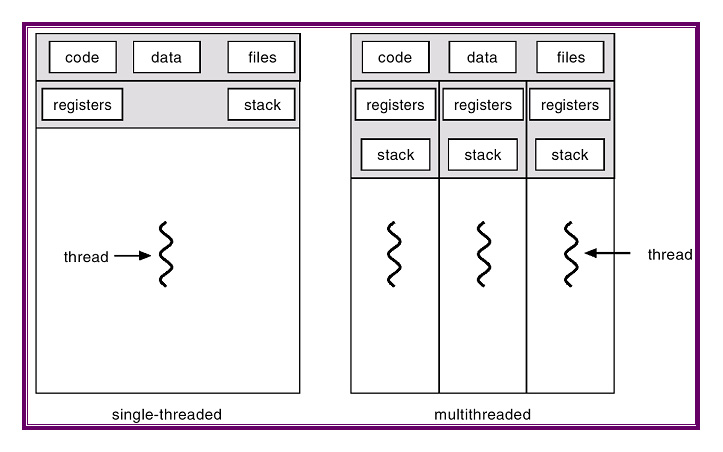 Project 2: Multiprogramming
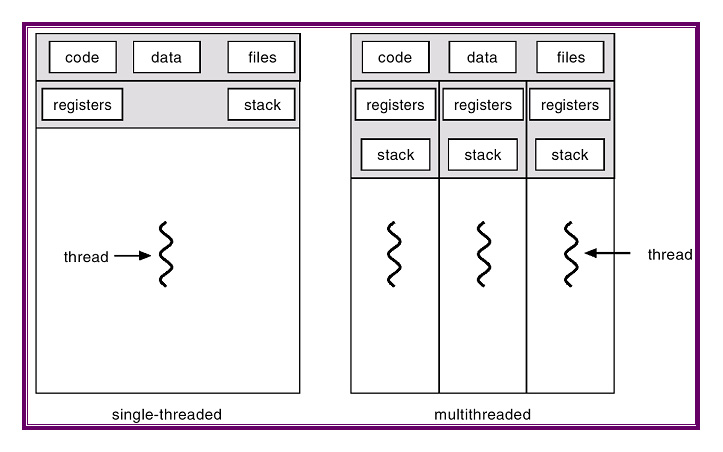 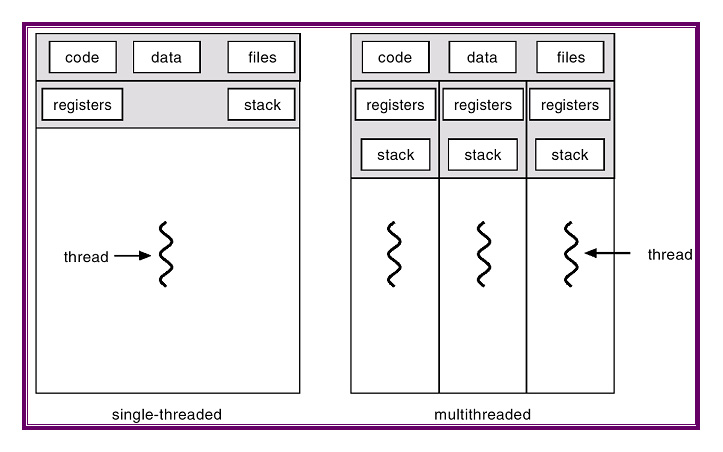 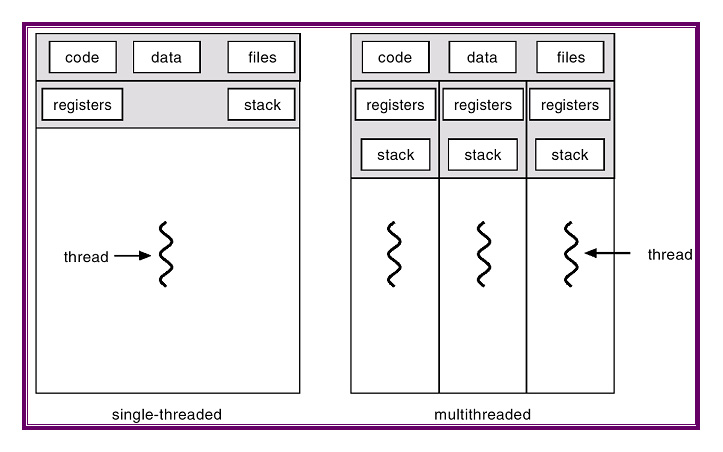 Project 3: Key Value Store
Key Value Store API
Key 1
Key 2
Key 3
Key 4
Value 1
Value 2
Value 3
Value 4
Application
Project 4: Distributed KV Store
Key Value Store API
Key 1
Key 1
Key 1
Value 1
Value 1
Value 1
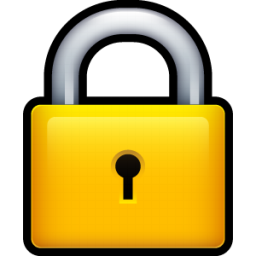 Application
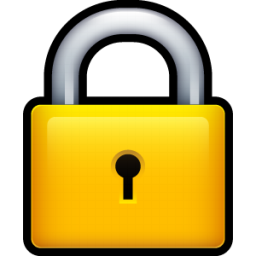 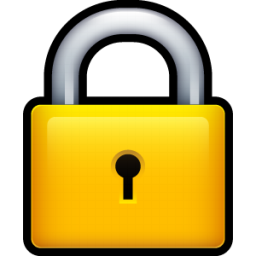 What is an OS and What does it do?
[Speaker Notes: Isolation
Storage
Concurrency
IPC
Resource multiplexing
Consistent interface
….]
Why do you want an OS?
Isolation
Fault: “if my program crashes  yours shouldn’t”  
Performance: “if my program starts to do some massive computation, it shouldn’t starve yours from running”
 Mediation (multiplexing/sharing + protection)
Manage the sharing of hardware  resources (CPU, NIC, RAM, disk, keyboard, sound card, etc)
Abstractions  and Primitives
Set of constructs and well‐defined interfaces to simplify application development: “all the  code you didn’t write” in order to implement your application 
Because hardware changes faster  than applications! 
Because some concepts are useful across applications
Why bother with an OS?
User benefits 
Efficiency (cost and performance) 
Share one computer across many users
Concurrent execution of multiple programs
 Safety
OS protects programs from each other
OS fairly multiplexes resources across programs
• Application benefits
Simplicity		
Sockets instead of ethernet cards
Portability
Device independence: tiCOM card or Intel card?
Why is concurrency hard?

What do you need to get concurrency working?
[Speaker Notes: Virtual machine abstraction – own its resource
Communication capabilities
Scheduling issues
Sharing resources]
Concurrency
Concurrency means multiple threads of computation can make progress, but possibly by sharing the same processor
Like doing homework while chatting on IM

Why Concurrency?
Consider a web server: while it’s waiting for a response from one client, it could read a request for another client 
Consider a browser: while it’s waiting for a response from a web server, it wants to react to mouse or keyboard input 
Concurrency increases/enables responsiveness
Different levels of abstraction
Threads
Processes
Symmetric multithreading
Distributed systems (Single system image)
What is a thread?
A thread of execution is the smallest unit of processing that can be scheduled by an operating system. – Wikipedia circa Jan ‘12


What resources does a thread have?
[Speaker Notes: What is isolated in threads?
General purpose Registers
Stack (user and kernel)
PC
SP
Thread ID
Thread environment block]
Single and Multi Threading
What is the difference between a Thread and a Process?
[Speaker Notes: What is isolated in threads?
General purpose Registers
Stack (user and kernel)
PC
SP
Thread ID
Thread environment block


What is shared in threads?
Heap space
Execution time (if there are no kernel threads)
Resources – files for instance


Differences
Context switch is lighter
Processes are more isolated than Threads
IPC is easier with threads
Threads require locking on shared objects]
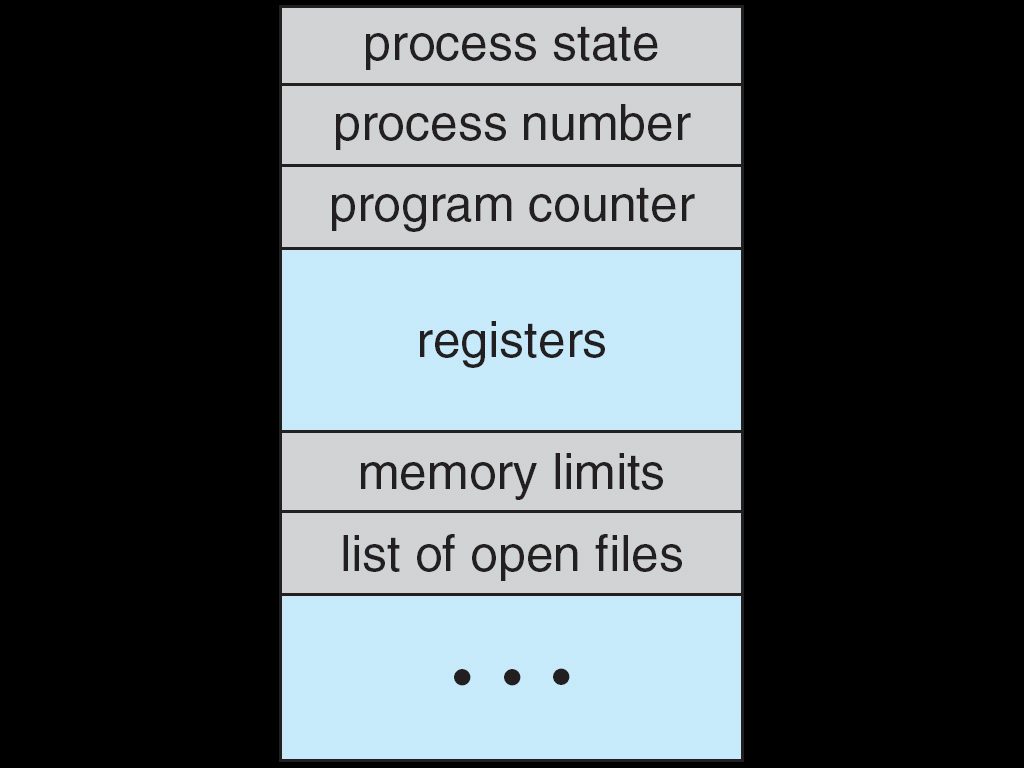 Process Control
Block
What is a Process?
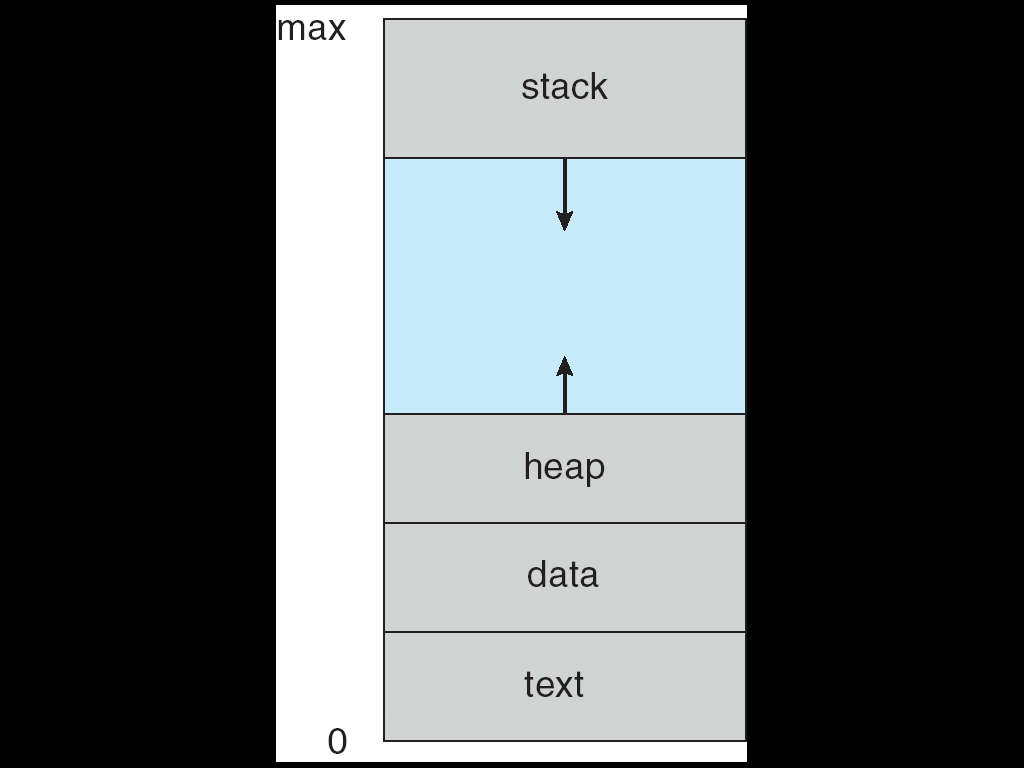 Program Address Space
Process Address Space
What is an address space?

What does this mean in terms of hardware?
[Speaker Notes: Virtual and physical address spaces]
Data 2
Code
Data
Heap
Stack
Code
Data
Heap
Stack
Stack 1
Heap 1
Code 1
Stack 2
Data 1
Heap 2
Code 2
OS code
OS data
OS heap & 
Stacks
Operating System Memory Management
Prog 1
Virtual
Address
Space 1
Prog 2
Virtual
Address
Space 2
Translation Map 1
Translation Map 2
Physical Address Space
When and how do you switch between processes?
[Speaker Notes: Isolation
Storage
Concurrency
IPC
Resource multiplexing
Consistent interface
….]
Scheduling states
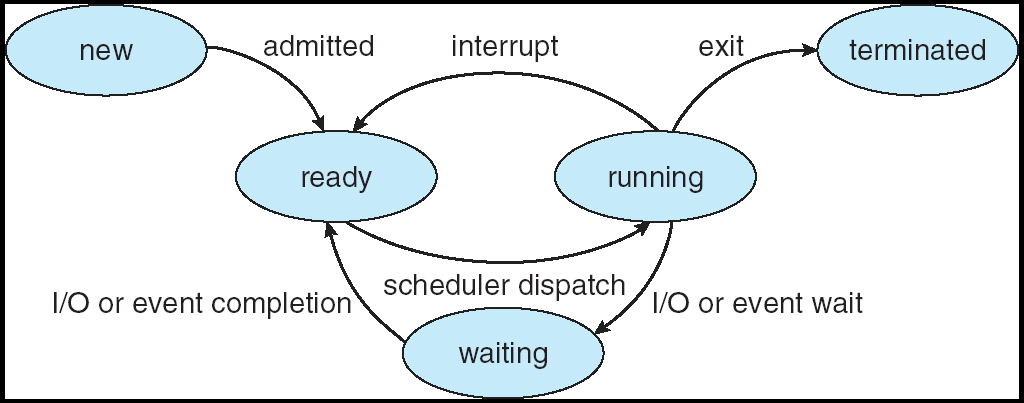 [Speaker Notes: What are the various kinds of interrupts?

What are the different kinds of IO possible?]
Context Switching
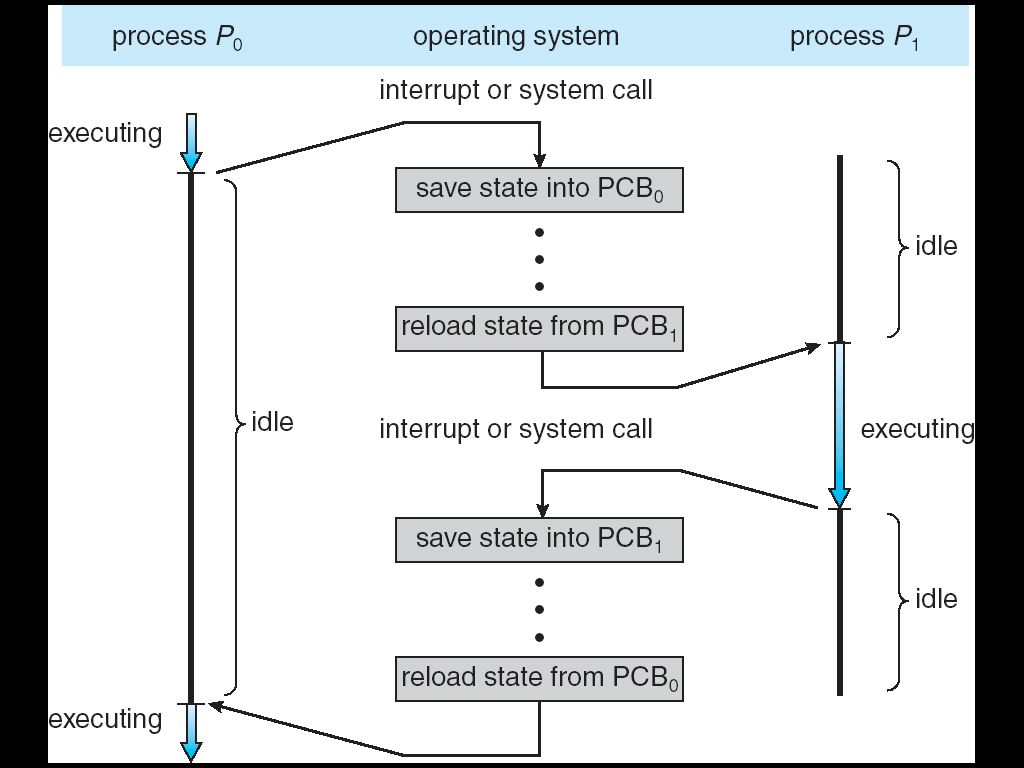 [Speaker Notes: Talk about execution stack!]
R0
…
R31
F0
…
F30
PC
Fetch
Exec
PC
PC
PC
PC
Recall (61C): What happens during execution?
Addr 232-1
…
Data1
Data0
Inst237
Inst236
…
Inst5
Inst4
Inst3
Inst2Inst1
Inst0
Execution sequence:
Fetch Instruction at PC  
Decode
Execute (possibly using registers)
Write results to registers/mem
PC = Next Instruction(PC)
Repeat
Addr 0
Questions about the course…
Form Groups